www.carteeh.org
Lecture #2: Traffic-Related Air Pollution
Michael O. Rodgers, Ph.D.
Regents Researcher and Adjunct Regents Professor
School of Civil and Environmental Engineering and School of Public Policy
Georgia Institute of Technology
Atlanta, GA 30332
Michael.Rodgers@ce.gatech.edu,  (404) 385-0569

In addition to his academic affiliation, Dr. Rodgers is a Principal at Avatar Environmental and Technical Services, Marietta, GA 30062
The author has no known conflicts of interest.

Lecture Track(s): HT/TT/PPT
[Speaker Notes: Health Track (HT)—mainly targeted at urban planners, transportation planners, and engineers with limited knowledge of public health-related concepts;
Transportation Track (TT)—mainly targeted at environmental epidemiologists and public health professionals with limited knowledge of transportation-related concepts; and;
Planning and Policy Track (PPT)—mainly targeted at planners, civil servants, and policy and decision makers with particular interest in the science-policy link.]
Sources of Air Pollution Emissions
Air Pollutant emissions can be broadly classified into several categories
Stationary Sources 
Large Individual Sources in a Fixed Location
Power Plants, Factories, Sewage Treatment Plants, Oil Refineries, etc.
Area Sources
Smaller Sources Distributed Across a City, Town or Agricultural Area
Dry Cleaners, Wood-Burning Fireplaces, House Painting, etc.
Natural Sources
Wildfires, Windborne Dust, Volcanoes, etc.
Mobile Sources
Anything that moves
Mobile Sources can be further divided
Non-Road Emissions
Maritime, Inland Marine, Locomotives, Construction Vehicles, Agricultural Equipment, Aircraft, Aviation Ground Service Equipment, Snowmobiles, etc. 
On Road (Highway Vehicle) Emissions
Cars and Light Duty Trucks
Medium and Heavy-Duty Trucks
Buses and Motorcycles
[Speaker Notes: Stationary sources are generally considered to be large enough sources to be dealt with individually. In the U.S. this is normally defined as a source that emits more than 100 tons of regulated pollutants per year (the threshold for particulate matter is smaller) and thus requires an emissions permit. 

Typically an area source is defined as a small source that emits less than 100 tons of regulated pollutants per year. While these sources may be small individually, they are far more numerous than larger sources and thus can make a significant contribution to total emissions. 

In addition to the natural sources described in the text, there are also biogenic emissions of certain ozone and particulate matter precursors.  The most important of these are isoprene from many broadleaf trees and monoterpenes from conifers. In many areas of the country (e.g. the southeastern U.S.) these natural emissions are important considerations in developing pollution control strategies.

Non-road sources also include most “small engines” including generators, lawn mowers, etc., that are not directly associated with moving either people or goods.

As will be discussed in the next slide, not all emissions from highway vehicles occur while they are operating on the road network.  These “off highway” emission include refueling losses (both from spillage and release of vapors from the vehicle fuel tank during refueling).  “cold start” and “warm start” emissions (excess emissions that occur before the emissions control systems have “warmed up”), and both “hot soak” and “diurnal” evaporative emissions (fuel evaporation that occurs as the hot engine is cooling down after completion of a trip and overnight emissions respectively).]
Highway Vehicle Emissions
Traffic-Related Air Pollution
Emissions that occur during vehicle operations on the roadway 
Tailpipe/Stack Emissions 
Evaporative “Running Losses”
Brake and Tire Wear
Extended Idling for Trucks and Buses 
Typically to Maintain Cabin or Cargo Environmental Control
Ancillary Highway Vehicle Emissions
Refueling Losses
Fuel Spillage
Vapor Release from Vehicle Fuel Tank During Refueling
Start Emissions
“Cold Start” and “Warm Start” 
Excess Emissions Associated with Starting Vehicle
Evaporative Emissions
“Hot Soak” (Evaporation of Fuel as Hot Engine Cools after Completion of Trip)
“Diurnal Evaporation” (Evaporation of Fuel due to Ambient Environmental Conditions)
[Speaker Notes: Traffic Related Air pollution

Tailpipe (or stack emissions for Diesel Trucks and Buses) are emissions exhausted into the air and represent “engine out” emissions modified by any downstream emissions control systems.  For gasoline/petrol vehicles emissions these emission control systems are usually anchored by a “three-way” catalyst that sequentially oxidizes unburned hydrocarbons and carbon monoxide to carbon dioxide and chemically reduces nitrogen dioxide to molecular nitrogen. For Diesel vehicles, modern emissions control systems typically employ a Selective Catalytic Reduction (SCR) system to reduce nitrogen oxides and/or a Diesel Particulate Filter to remove particulate matter. 

Evaporative “Running Losses” are normally of concern for gasoline/petrol vehicles as the lower volatility of Diesel fuel significantly reduces evaporative losses, except for liquid leaks.  To control evaporative emissions in gasoline/petrol vehicles, regulatory agencies normally require manufactures to include a canister containing an adsorptive material (normally activated charcoal) to hold evaporating vapors from the fuel tank until they can be purged from the canister into the engine. 

Brake and Tire (Tyre) Wear produces small particles than normally settle to the surface of the roadway.  However, subsequent traffic can often mechanically “re-entrain” these particles into the atmosphere where they can either resettle to the roadway surface or be transported by air currents to other locations.  Particles from Brake wear are typically found to be in the range of 2 to 6 μm in diameter.  Particles from tire wear are normally split into two different size distributions with some particles being in the fine (<2.5 μm) range and others being in the 5 to 7 μm range. 

Extended Idling is common in both Trucks and Buses either at their destinations or at intermediate stops along the way.  Typically these trucks are left idling for environmental control of either the passenger cabin (e.g. buses) or for cargo (e.g.  refrigerated goods). Many jurisdictions have implemented limits on idling time (typically a maximum of 3 to 5 minutes) or “Clean Idle” programs were additional emissions controls are placed on the vehicles to reduce emissions during idling. In the case of refrigerated trucks, auxiliary power units (APU) can be installed to allow maintenance of refrigeration without using the main engine. 

Ancillary Emissions

Refueling is normally considered separately from Traffic-related emissions as it occurs in a discrete location. 

Start emissions are excess emission associated with starting a vehicle and impacts both gasoline/petrol and Diesel vehicles. When a vehicle starts it is in a non-equilibrium condition relative to normal operations. The engine surfaces may be cold (i.e. a cold start) as are other engine components including the catalytic convertors used in gasoline/petrol vehicles. Non-equilibrium conditions in the engine may make precise control of fuel/air ratios difficult and a catalyst operating below its design temperature may be ineffective at reducing emissions (during normal operations catalyst temperatures are maintained by the engine exhaust). 

Ancillary Evaporative emissions occur similarly to running losses except that the engine is not operating and thus vapors must be stored in the canister for prolonged periods. “Hot Soak” emissions occur as the engine is cooling after operations. Evaporation occurring after the engine is cooled are referred to as “diurnal” emissions and can occur over prolonged periods.]
Traffic-related air pollutants
Carbon Monoxide (CO)
Hydrocarbons 
Nitrogen Oxides (NOx)
Particulate Matter
PM2.5
PM10
Air Toxics and other Hazardous Air Pollutants (HAPS)
[Speaker Notes: Carbon monoxide is a criteria pollutant. It is toxic to humans as it preferentially binds to hemoglobin reducing the oxygen carrying capacity of the blood. Due to significant reductions in emissions over the decades, carbon monoxide is normally only problem within limited areas with high traffic concentrations and limited ventilation (e.g. tunnels and some poorly ventilated urban intersections). 

Hydrocarbons, other than toxic ones, are primarily of concern as precursors to ozone formation due to photochemical smog. 

Like CO, Nitrogen Dioxide (NO2) is a criteria pollutant but is no longer normally present at toxic levels. Rather nitrogen oxides (NO and NO2) are of concern as precursors to ozone formation. 

PM2.5 is a criteria pollutant that has adverse effects on human lung function. Along with air toxics, it is the primary traffic-related air pollution hazard in the near-road environment. 

Air Toxics any substance emitted that is known to have toxic or other adverse health effects. Most traffic-related air toxics are toxic hydrocarbons (e.g. benzene, or polyaromatic hydrocarbons (PAH)) or trace metals.]
Traffic-related air pollutants
Incomplete Combustion
Carbon Monoxide (CO)
Hydrocarbons 
Nitrogen Oxides (NOx)
Particulate Matter
PM2.5
PM10
Air Toxics
Incomplete Combustion
High Temperature Combustion
Combustion Chemistry & Wear
Tire & Brake Wear
Engine Wear and Fuel
[Speaker Notes: Carbon Monoxide and Hydrocarbons present in the exhaust are caused by incomplete combustion of the fuel. This is caused by not having sufficient oxygen to fully consume the fuel. This can be caused either by too low a ratio of air to fuel overall (i.e. a fuel- rich mixture) or locally by poor mixing of the air and fuel that causes some areas to have excess fuel and others to have excess air. 

Since air contains both nitrogen and oxygen, normal combustion processes will produce some nitrogen oxides (NO and NO2). Higher combustion temperatures result in the formation of more nitrogen oxides. Diesel engines achieve much of their efficiency through the use of higher compression ratios that result in higher combustion temperatures. For this reason Diesel engines emit relative small amounts of CO and hydrocarbons compared to their gasoline/petrol counterparts but tend to produce more nitrogen oxides. Fuel-lean (i.e. more oxygen than is necessary to consume the fuel) mixtures result in higher nitrogen oxide production in gasoline/petrol engines. 

Fine particulate matter (PM2.5) is mostly produced by the process of gas-to-particle conversion, especially in Diesel engines. The less volatile combustion byproducts of the combustion of Diesel fuel (compared to gasoline/petrol) facilitates the rapid condensation of these materials onto condensation nuclei (often metals) present in the combustion mixture resulting in the formation of very fine (less than 1 μm) particles. As discussed in the previous slide, tire wear can also produce some fine particulate matter but these particles tend to be in the range of 2-3 μm. 

There is a wide range of other toxic compounds that can be emitted by both gasoline/petrol and Diesel engines. In the case of gasoline/petrol engines most of these toxic emissions are associated with the presence of these compounds within the gasoline itself.]
Emissions vs. Air to Fuel Ratio
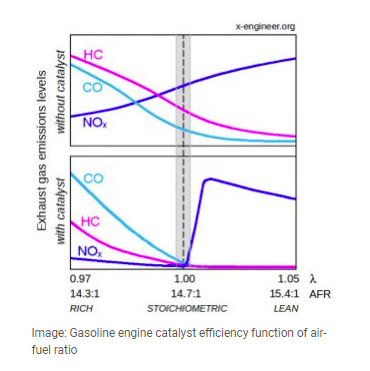 For pure gasoline/petrol a 14.7:1 air to fuel ratio (AFR) allows complete combustion of the fuel with no excess of either component (stoichiometric ratio).
Lower AFR result in higher “engine out” emission of HC and CO while higher AFR increase NOx.
The best tailpipe emissions with a catalytic convertor are achieved from a well mixed air/fuel mixture at a stoichiometric ratio
https://x-engineer.org/automotive-engineering/internal-combustion-engines
[Speaker Notes: This slide illustrates the emissions characteristics described in the previous slide. For “engine out” emissions (top frame) we see the decline of HC and CO emissions with increasing Air Fuel ratio (i.e. increasing combustion temperature) with a corresponding increase in nitrogen oxide emissions. Reducing the air fuel ratio has the opposite effect. 

Note the difference in emissions with a catalyst present. This three-way catalyst system has been designed to produce an optimum catalyst temperature for the normal stoichiometric flow from this engine resulting in very low emissions for all pollutants. However small errors in the air fuel ratio do not have a symmetrical effect on emissions. Higher catalyst temperatures caused by a Fuel-lean mixture (higher air fuel ratios) have little or no effect on the efficiency of the oxidation portion of the catalyst used to remove CO and HC from the exhaust but these higher temperatures dramatically reduce the efficiency of the reduction portion of the catalyst used to remove nitrogen oxides. Conversely, for lower air fuel ratios the oxidation catalyst loses efficiency much more quickly than the reduction portion, but less than for high temperature excursions. For this reason, manufactures closely monitor catalyst temperatures and may occasionally order slightly rich fuel mixture into the engine if the catalyst is getting too hot.]
Production of Petroleum Based Fuels
Crude oil is a mixture of hundreds of different compounds 
While mostly carbon by mass, crude oil may contain significant quantities of sulfur (sour crudes), phosphorus and other compounds. 
Crude oils may differ significantly in the average molecular weight of its hydrocarbon compounds (light vs. heavy crudes) but most of these compounds are far heavier than those in either gasoline or Diesel fuel
Refiners separate these compounds through the process of distillation (i.e. lighter compounds of the same type have lower boiling point temperatures) and create more valuable compounds by both breaking compounds apart (cracking) and assembling new compounds through the addition of hydrogen or other compounds (reforming)
During this process, refiners must remove impurities (e.g. sulfur and trace metals) to meet the specifications for motor fuels
Motor fuels including gasoline/petrol and Diesel fuel are composed almost entirely of relatively low molecular weight hydrocarbons. 
The hydrocarbons in Diesel fuel are roughly twice the molecular weight of those in gasoline
Whereas the hydrocarbons in gasoline/petrol may contain many compounds with double bonds, those in Diesel fuel contain many more compounds with only single bonds (saturated compounds)
[Speaker Notes: This slide provides only a cursory overview of the refining process. The key takeaways from this discussion is that modern fuels are “created” by the process of cracking and reforming. While the parameters of motor fuels specify a number of characteristics of these fuels (e.g. the boiling point range, temperature fractionation, vapor pressure, octane ratings (for gasoline/petrol) and cetane ratings (for Diesel fuels)) it does not specify exact chemical composition of the mixture (although there are specified limits for some toxic compounds (e.g. benzene in gasoline)). Thus the chemical composition of a fuel is likely to vary with time and location depending on the types of crudes available, the equipment at a particular refinery and the range of other products being produced.]
Combustion of Petroleum Based Fuels
Although combustion requires both a fuel (e.g. gasoline/petrol or Diesel fuel) and an oxidizer (e.g. the oxygen in air) “something else” is required to get the combustion process started.
That “something else” is the presence of “free radicals”, highly reactive compounds with an unpaired electron. 
In the case of motor fuel combustion these free radicals are formed at high temperatures by the thermal degradation of other compounds (e.g. water or components of the fuel).
The most important of these free radicals is the hydroxyl radical (OH*) that can rapidly remove a proton from a hydrocarbon compound to produce water (H2O) resulting in the release of a substantial quantity of energy and creating a new radical.
OH* + RH   H2O + R* + Heat
R* + O2  Products + OH* + Heat
Products + O2  (+OH*)  H2O + CO2 + Heat
[Speaker Notes: It is obviously difficult to summarize combustion chemistry in a single slide. In this case the unpaired electron for a radical species is designated by the * symbol. The important message is that the presence of free radicals can speed up the oxidation of hydrocarbons by many orders of magnitude. The heat released by these highly exothermic reactions increases the local temperature and thereby increases the production of more free radicals and accelerates the speed of the reactions (almost all of these reactions have positive temperature coefficients for their reaction rates). If sufficient oxygen is available, these reactions should take all of the hydrogen within the fuel to water and all of the carbon to carbon dioxide.  The heat released by the reactions, of course, raises the local temperature and pressure (the additional reaction products also raise the local gas pressure). This gas pressure in turn then provides the force necessary to move the piston and provide motive power to the vehicle. 

The remaining question is how we produce the initial high temperature necessary to create the initial radicals. That is the subject of the next slide.]
Spark Ignition vs. Compression Ignition Engines
Gasoline/Petrol and Diesel engines differ principally in terms of how they produce the radicals that are necessary to begin the combustion of the fuel. 
Compression Ignition:
Compressing a gas raises the temperature of the mixture by confining the gaseous energy to a smaller volume (e.g.a compressor in an air conditioner). Diesel Engines obtain the high temperatures necessary for radical product by compressing a mixture of air and Diesel fuel into a very small volume. Thus an important characteristic of Diesel fuel is how susceptible it is to compression ignition (cetane rating)
Spark Ignition: 
Gasoline/Petrol engines use a high temperature “spark” (from the spark plug) within the fuel/air mix to produce the necessary radicals.  Thus an important characteristic of gasoline is its resistance to compression ignition (octane rating)
[Speaker Notes: It is useful to point out to students that cetane and octane ratings are in many ways inverses of each other, albeit with difference reference materials and somewhat different test methods. It is also useful to note that Diesel engines tend to operate at higher compression ratios than do spark ignition engines.]
Estimating Emissions
[Speaker Notes: The simplicity of the basic emissions equation belies the complexity of identifying a set of “standard conditions” for which emissions correction factors (also known as emissions modifiers) can be determined. Emissions vary by vehicle and fuel type, age, level-of-maintenance, payload, speed, etc. and many corrections may need to be made to account for a range of possible variability. 

Often the most difficult part of estimating traffic-related air pollution emissions is in estimating the actual fleet of vehicles operating on a roadway. Real vehicle fleets are composed of many different types of vehicles, of various ages and states-of-repair and thus emissions estimate require assumptions as to composition of the fleet of interest. These can range from rather course (for National Level Emissions Estimates) to highly specific (for certain project-level analyses). The EPA MOVES model can accommodate a variety of such estimates.]
Activity Factors
The Challenge is Often to Find the Proper Unit for Activity
Time (per second, per hour, per year)
Dimensional
0-D (Point, for example each instance)
1-D (Distance, for example per kilometer travelled)
2-D (Area, for example per hectare)
3-D (Volume, for example per cubic meter)
Energy Consumption (per kilowatt-hour or per gallon of fuel consumed)
[Speaker Notes: The “best” unit for measuring activity can also vary with each emissions process. For example, evaporative emissions are typically estimated on a temporal (grams/hour) basis but nitrogen oxide emissions from heavy-duty Diesel trucks can be effectively estimated by (grams/gallon of fuel consumed) and “cold start” emissions are typically estimated on a (grams/start) basis. Regardless of the activity unit, base emissions rates are normally measured under laboratory conditions and extrapolations are made as to how variations in conditions will affect these emissions rates.]
Estimating Vehicle Fleets
Estimating the characteristics of the vehicle fleet operating on a particular roadway at a certain time is one of the most challenging aspects of emissions estimates.
At a minimum you must determine
The Distribution of Vehicle Types (e.g. Heavy-Duty Trucks) Operating 
The Total Number of Vehicles 
The Average Speed of These Vehicles
The Age Distribution of the Vehicles by Vehicle Type
Emissions Estimates Typically Improve with Greater Specificity of these Factors
[Speaker Notes: For basic emissions estimates Traffic volumes are typically determined by traffic counting. Truck fractions and vehicle speeds are often determined at the same time by using vehicle classification counters. The age distribution of vehicles operating on the facility are more problematic. Often this distribution is based on county-level vehicle registration data. Using the registered vehicle distribution will be likely to systematically overestimate the age of the vehicle fleet as newer vehicles tend to be driven more than older vehicles. Most investigators correct for this effect based on estimates of how vehicle usage declines with age. 

On the opposite extreme, high-level evaluations of model accuracy often use high resolution video to capture individual vehicle trajectories thereby obtaining second-by-second vehicle speeds and accelerations. These video studies can be combined license plate capture and decoding of the Vehicle Identification Numbers to determine vehicle model year, make and model.  This approach is very labor intensive and is used only for special studies.]
Spatial Trends
The Spatial Variation in Traffic-Related Air Pollution is Largely Controlled by:
The Nature of the Transportation Infrastructure
The Operational Characteristics of that Infrastructure
The Vehicle Fleet Operating on that Infrastructure
Transportation Infrastructure
Connectivity/Functional Class
Access
Land Use
Operational Characteristics
Temporal Distribution 
Level-of-Congestion
Vehicle Fleet
Truck Fraction
Socio-Economic Parameters
[Speaker Notes: The gross spatial patterns for traffic-related air pollution are largely determined by development patterns and planning decisions made over long-periods of time. Most transportation systems are based on hierarchal approaches where local roads lead to connector roads that, in turn, connect to the arterial roads and limited-access highways that provide the “skeleton” of the highway transportation system in a particular area. Land-use decisions that locate residential, commercial and industrial areas constrain the types of uses that particular roadways are likely to encounter. The development of limited-access highways encourages longer-distance travel and may exposure certain areas to emissions without commensurate benefits from the facility. 

The temporal variability of traffic flows also produces a corresponding spatial variability due to the directionality of traffic variable schedules for activity at particular locations, especially in regards to special events. The presence of congestion also alters emissions patterns as stop-and-go traffic may concentration emissions in particular locations due to the existence of “bottlenecks”. 

Lastly, the fleet operating a particular location may be vastly different than the city at large. For example, vehicle travel on roadways leading to and from a port or intermodal terminal can be dominated by heavy-duty trucks, whereas similar arterials in another area of the region may be almost devoid of truck traffic. Another, often overlooked, factor in determining emissions patterns is the socio-economic status of the users of the facility. While major arterials may be largely representative of the broader fleet, lower functional class roads may reflect a very different userbase.]
Temporal Trends in Traffic-Related Air Pollution
Traffic-related Air Pollution Varies of a Variety of Time Scales
Diurnal
Day of Week
Episodically 
Seasonally
Annually
Each of these Variations is Driven by Different Factors and Emissions at a Particular Time will need to Consider all of these Factors.
Diurnal (Hourly) Variations
Morning Peak
Daytime Off Peak
Evening Peak
Evening Off Peak
Overnight
[Speaker Notes: Highway activity is complex and is driven by many factors. Estimating vehicle activity at a particular time requires consideration of multiple factors. The diurnal fluctuation is traffic is typically driven by the time demands of business and education. Morning peak hour traffic is heavily influenced by commuter activity and movement to schools. Evening peaks have a different spatial pattern, more or less the reverse of the morning activity. Off peak hours feature more shopping and recreational trips and thus show a somewhat different spatial pattern than that of commuters. Lastly, overnight travel shows dramatically more truck traffic and greatly reduced light duty vehicle activity.]
Longer Term Temporal Trends
Day-of-Week and Episodic Variations
Weekday vs. Weekend
Special Events
Individual Holidays 
Seasonal Variations
Summer and Winter Fuels
Summer Vacations
Holiday Season
Longer Term Variations
Regulatory Changes
Fleet Turnover
Land Use Changes
[Speaker Notes: The longer-term temporal trends in traffic-related air pollution are associated with “the pulse of the year”.  Weekday vs. Weekend travel is an obvious example as are the presence of particular special events (e.g. sporting events and festivals) and individual holidays (e.g. Martin Luther King day) which tend to alter traffic patterns in reasonably predictable ways. When looking at emissions we also need to consider the influence of environmental conditions including temperature and humidity on emissions rates (especially for evaporative emissions).  Along with these environmental changes come changes in fuels with lower volatility fuels in the summer and higher volatility fuels in the winter to partially compensate for the influence of temperature changes on vehicle operations. The summer season also alters travel patterns as does holiday shopping and long-distance holiday travel. 

Over the longer term (multiple years) the driver of changes in emissions becomes the growth and development of cities with corresponding changes in land use as well as alterations to the transportation infrastructure itself.  The vehicles using this infrastructure are also changing with a gradual turnover of the fleet (6-7% per year) with older vehicles being replaced by newer, and generally cleaner vehicles. This long-term trend towards cleaner vehicles has, with minor interruptions for nearly five-decades in the United States and nearly that long in Europe and Japan. While emissions from light duty vehicles were the major priority for the first half of that period, heavy-duty Diesel vehicles have seen dramatic reductions in emissions in recent years. These changes are illustrated in the next slide.]
Long-Term Trends in Heavy-Duty Emissions
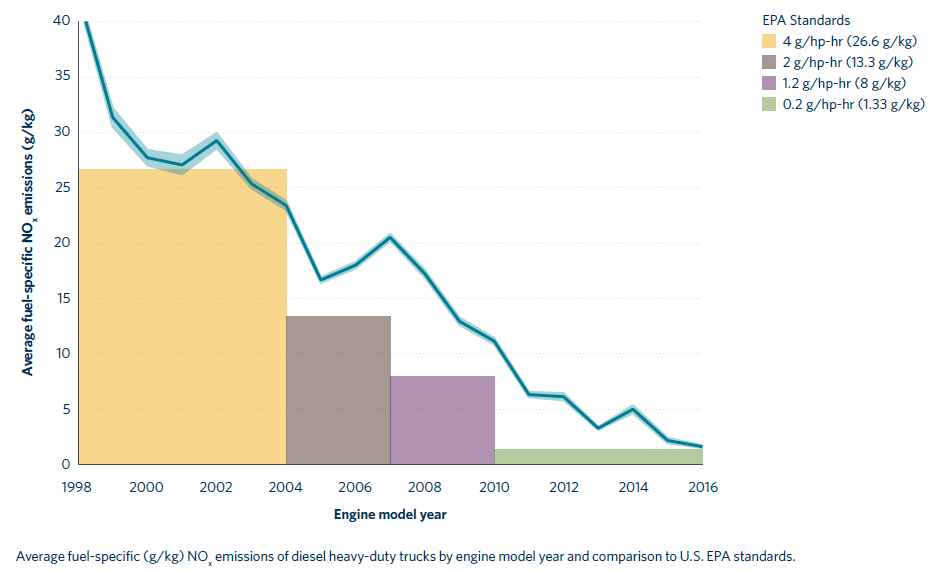 Observed emissions of nitrogen oxides from U.S. Heavy-Duty trucks by model year (solid line) vs. U.S. EPA standards (boxes)
Bernard et al. (2020)
[Speaker Notes: Emissions of all types of highway vehicle have been reduced over the last few decades. While emissions from light duty vehicles were significantly reduced in the 1980’s and 1990’s, emissions reductions in heavy duty trucks have mostly come in the last two decades. This graph plots observed on-road emissions (by remote sensing in 2018) from trucks of different (engine) model years vs. the EPA standards for those engines. While the observed on road emissions are significantly higher than the laboratory standard, the plot nevertheless demonstrates the significant downturn in emissions from these vehicles.]
Critical Factors Affecting Observed Concentrations
The first step in estimating concentrations of pollutants arriving at a particular site is to establish the location and time of pollutant emissions that are meteorologically “upstream” of  a particular location. (Emissions Field estimated by MOVES)
Second, we must estimate the concentration of pollutants arriving with parcels entering the Emissions Field (Background Concentrations from monitoring data)
Third, we must understand the horizontal wind field and vertical mixing that is occurring over the spatial extent of the Emissions Field (Wind Field) to understand how air parcels will move (advection) and how they are likely to mix together (dispersion). This last step requires the use of an Atmospheric Dispersion Model that will estimate the downstream Concentration Field. While there are many such models in use around the world, the two most popular models in the U.S. are AERMOD and CALINE.
[Speaker Notes: Knowing the Emissions from a Vehicle at a Particular Moment is Only the First Step in Understanding how it will Influence the Observed Concentrations of Pollutants at Another Location at Some Time in the Future. It is important to realize that the concentration of pollutants at a particular location is produced by the mixing of numerous parcels air into which pollutants from numerous sources have been emitted and then been transported to his location. Estimating the concentration of pollutants at a downstream point requires not only estimating emissions both spatially and temporally but also understanding how these air parcels will be transported (advected) and how various parcels will be mixed with other parcels (dispersion). These estimates requires knowledge of the meteorological conditions present in the planetary boundary layer near the Earth’s Surface as well as an understanding of the mixing processes that can and do occur. Both in the United States and throughout the world there are a range of “dispersion models” that, for given set of meteorological conditions, will estimate how parcels will move with time and how they will mix together in order to estimate future pollutant concentrations downstream of pollution sources.]
Source Apportionment
Air Pollution Sources
Diesel Combustion 
Gasoline/Petrol Combustion
Diesel Evaporation
Gasoline/Petrol Evaporation
Area Sources
Stationary Sources
Observed Concentrations at Receptor Site
Compounds of Concern
Indicator Compounds
Source Profiles
Compounds of Concern (toxic or hazardous compound)
Indicator Compounds (tracers)
Unique (only from that source)
Ratios of Shared Compounds (sources have a different ratio of emissions for two or more compounds)
Source Apportionment
Best fit to source profiles based on observed concentration ratios
[Speaker Notes: It is often important to identify the relative contributions of different types of traffic-related air pollution sources to the concentrations of a particular pollutant at a certain receptor location. While these allocations may be made through modeling of emissions and dispersion of known pollution sources described in the previous slide (source-based methods), they can also be inferred by observations at a receptor (exposure) site through a process called Source Apportionment. 

All source apportionment modeling depends upon identifying a unique “signature” of a certain pollution source. For example, nitrogen oxides will only come from combustion sources and will not be present in evaporative sources. Similarly, n-heptane will not be present in evaporation of Diesel fuel but it will be present from the evaporation of gasoline/petrol. While unique indicator compounds are preferred, since they identify the source directly, it is not always possible to find such a compound. In this case ratios of other compounds may be used. For example one source may have a ratio of compound “A” to compound “B” of 6:1 while another source may have a ratio of 2:1 for the same compounds. It is important that these indicator compounds be “conserved”, that is, these compounds will not undergo significant chemical or other losses between when they are emitted and observed at the receptor site. Fortunately, a number of hydrocarbon species have relatively long atmospheric lifetimes, making them suitable for use in this application.

The final step in the process is to obtain a “best fit” of the observed compound concentrations relative to the source profiles. For example in the case above, if the ratio at the receptor site is 3:1 for compounds A and B then we can find the relative contributions of the two sources using: 

6x + 2(1-x) = 3  (where x is the fractional contribution of the first source.  

Solving for x we have: 4x +2 = 3 and thus the contribution for the first source is 25% and the second source is 75% which may, or may not, agree with estimates based on source-based methods.]
Key Differences Compared to Air Pollutants from Other Sources
Traffic-related Air Pollution Emissions differ from emissions estimates of other sources in a number of important ways
Since the sources are moving, errors in the time dependency of emissions can also result in spatial errors in estimates. This is much less true for stationary and area sources as temporal errors (for example the emissions occurred five minutes earlier than estimated) is not likely to impact the spatial average.
The fleet is constantly changing as new vehicles are added and older ones are retired and motor vehicle activity changes over a variety of time scales
On the other hand the on-road fleet also changes more slowly than many other sources since only a small portion of the fleet will be retired in a particular year. 
Since motor vehicles are now so highly controlled the failure of emissions control system in only a tiny portion of the fleet can have a disproportionate impact on overall traffic-related emissions.
Research Gaps and Future Directions
Reliable estimates regarding the on-road fleet operating in various locations and there is a strong need for improved methods of estimating these fleets without the effort and expense of detailed license plate surveys. 
Recent trends in vehicles in which there is a greater range potential fuels (e.g. liquified natural gas trucks), increased numbers of conventional and plug-in hybrid electric vehicles as well as fully electric and fuel cell vehicles are likely to make estimating future fleet composition even more challenging
Increased emphasis on evaluating the impacts of air toxics are likely to require additional adaptation of existing modeling tools or development of a new generation of emissions and dispersion models.
Take-Home Messages
Despite decades of progress traffic-related air pollution remains a significant public health problem.
A significant fraction of overall emissions can be attributed to a relatively small number of high-emitting vehicles. 
There are significant differences in emissions associated with spark-ignition (gasoline/petrol) and compression-ignition (Diesel) engines.
Even with an increased number of electric (zero tailpipe emissions) and ultra-low emitting vehicles being introduced into the fleet, traffic-related air pollution will remain a problem for many years to come due to the relatively slow turnover of the vehicle fleet.
[Speaker Notes: Bullet 1: Per-vehicle-mile emissions of criteria pollutants, other than carbon dioxide, of current model year vehicles are nearly two-orders of magnitude lower than their 1950’s counterparts. While some of these reductions are offset by increased vehicle activity, it is important to recognize that long-term efforts to control emissions have significantly reduced, but have not eliminated, the problem of traffic-related air pollution. This is especially true in developing countries where the rapid expansion of vehicle ownership has actually resulted in increased overall emissions. 

Bullet 2: Modern vehicles, even those in developing countries, have relatively low base emissions rates when their fuel and emissions control systems are operating properly.  A side-effect of relying on efficient emissions control systems is that a relatively small failure rate in these control systems can result in a significant increase in emissions.  As an illustration, let’s consider an emissions control system  that can reduce the tailpipe emissions of a certain pollutant (e.g. Carbon Monoxide) by 98% relative to its “engine out” emissions. If that control system is removed or fails completely then the emissions of that vehicle can effectively increase by a factor of 50.  If in the fleet there is a 2% tampering or failure rate of these systems, then the fleet emissions roughly double relative to a fully controlled fleet (i.e. 98% x 1 + 2% x 50 = 1.98x).  This is the primary reason that many countries, including many areas of the U.S., invest in vehicle inspection and maintenance (I/M) programs.

Bullet 3: Due to lower engine compression, hydrocarbon and carbon monoxide emissions are mostly associated with spark-ignition engines. Primary (direct emissions) of fine-particulate matter tend to be much larger in Diesel (CI) engines. While nitrogen oxides are emitted by both types of engines they tend to be a bigger problem for Diesel engines due to their higher combustion temperatures.

Bullet 4: Typically only 6-7% of the light duty vehicle fleet is retired each year and thus it can take more than a decade for a new vehicle technology to be represented in a majority of vehicles on the road.  Medium and Heavy-Duty vehicle fleets turnover even more slowly than the light-duty fleets, however, engine rebuilds, common in heavy trucks, offer an opportunity for introducing new technologies into older vehicles.]
List of Abbreviations
μm		micro (10-6 ) meter
AFR		Air/Fuel Ratio
APU		Auxiliary Power Unit
CO		Carbon Monoxide
EPA		United States Environmental Protection Agency
HAPS		Hazardous Air Pollutants
HC		Hydrocarbons
I/M		Vehicle Inspection and Maintenance
MOVES	U.S. EPA’s Motor Vehicle Emissions Simulator Model
PAH		Polyaromatic Hydrocarbons
NO		Nitric Oxide
NO2 		Nitrogen Dioxide
NOx 		Nitrogen Oxides (NO + NO2)
References
Bernard, Y., Dallman, T., Tietge, U., Badshah, H., and German, J. 2020. Development and Application of a United States Real-World Vehicle Emissions Database. International Council on Clean Transportation, Washington, DC. Available at: https://theicct.org/publications/true-us-database-development-oct2020.
EPA, 2020a. The 2019 EPA Automotive Trends Report, U.S. Environmental Protection Agency, Washington, DC.  Available at: https://www.epa.gov/automotive-trends/download-automotive-trends-report.
EPA, 2020b. Our Nations Air: 2020, U.S. Environmental Protection Agency, Washington, DC. Available at: https://gispub.epa.gov/air/trendsreport/2020/#home
EPA, 2020c. National Annual Emissions Trend: Criteria Pollutants National Tier 1 for 1970 to 2019. U.S. Environmental Protection Agency, Washington, DC. Available at: https://www.epa.gov/air-emissions-inventories/air-pollutant-emissions-trends-data